KÍNH CHÀO QUÝ THẦY CÔ GIÁO!
GIÁO ÁN ĐIỆN TỬ
LỚP NĂM
MÔN: ĐẠO ĐỨC
BÀI DẠY:EM LÀ HỌC SINH LỚP 5
TIẾT 1
HOẠT ĐỘNG 1: VỊ  THẾ CỦA HỌC SINH LỚP 5
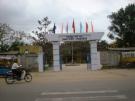 CÂU HỎI GỢI Ý TÌM HIỂU NỘI DUNG  TRANH
1/ Bức tranh vẽ cảnh gì ?
2/Em thấy  các bạn như thế nào?
THẢO LUÂN NỘI DUNG THEO NHÓM: (4 EM) PHIẾU BÀI TẬP
CÂU 1: Học sinh lớp 5có gì khác so với học sinh các lớp dưới trong trường?
CÂU2: Chúng ta cần làm gì để xứng đáng là học sinh lớp 5?

:
HOẠT ĐỘNG 2: EM TỰ HÀO LÀ HỌC SINH LỚP 5
Câu hỏi:
1/Hãy nêu những điểm mà em thấy hài lòng về mình?
2/Hãy nêu những điểm em thấy mình còn phải cố gắng để xứng đáng là học sinh lớp 5?
Trả lời: 1/Học tốt , nghe lời cha mẹ, lễ phép, chú ý nghe thầy cô giáo giảng bài,…
              2/Chăm học hơn ,tự tin hơn, giúp đỡ các bạn kém trong lớp,…
HOẠT ĐỘNG 3:TRÒ CHƠI “PHÓNG VIÊN VÀ HỌC SINH LỚP 5”
CÂU HỎI GỢI Ý:
1/ Bạn nghĩ gì về lễ khai giảng năm nay?
2/Bạn hãy nêu cảm nghĩ của mình khi là học sinh lớp 5?
3/Bạn dự định khắc phục những điểm yếu của mình?
HỌC SINH ĐỌC GHI NHỚ:
HOẠT ĐỘNG 4: HƯỚNG DẪN THỰC HÀNH
1/ Lập kế haọch phấn đấu của bản thân trong nă học này .
2/Sưu tầm tranh, vẽ tranh theo chủ đề “Nhà trường” , mẫu chuyện về tấm gương học sinh tốt.
XIN CHÂN THÀNH CÁM ƠN!